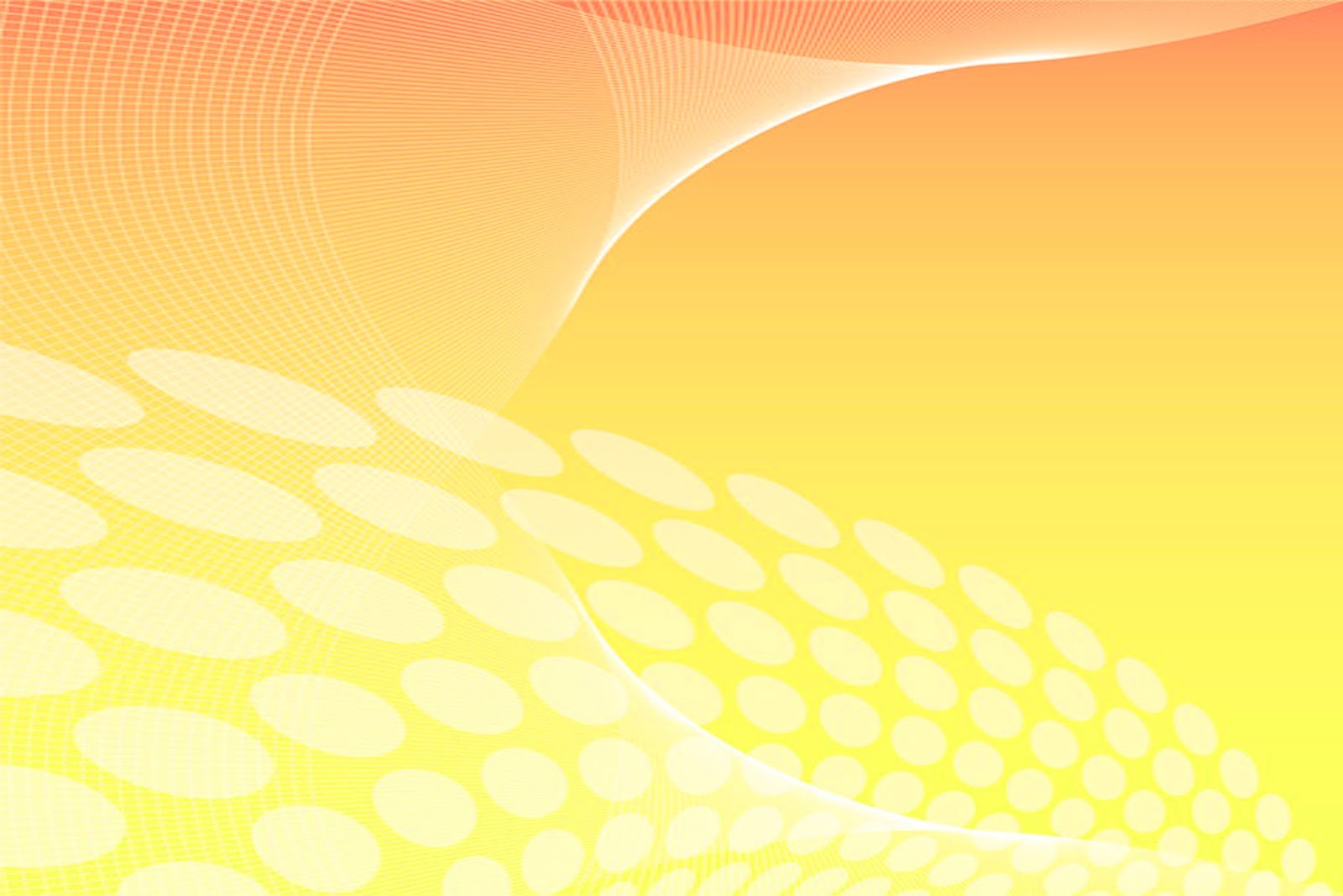 МИНИСТЕРСТВО ПРОСВЕЩЕНИЯ
РОССИЙСКОЙ ФЕДЕРАЦИИ
Центр защиты прав
и интересов детей
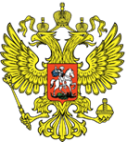 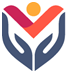 Рекомендации по проведению социально-психологического тестирования (СПТ 2024) лиц, обучающихся  в образовательных организациях, направленного на раннее выявление незаконного потребления наркотических средств и психотропных веществ, в 2024/2025 учебном году
Тишурова Анжелика Ярославна, 
руководитель отдела психолого-педагогической  и медико-социальной помощи СОГБДОУ «Центр диагностики и консультирования»
18.09.2024
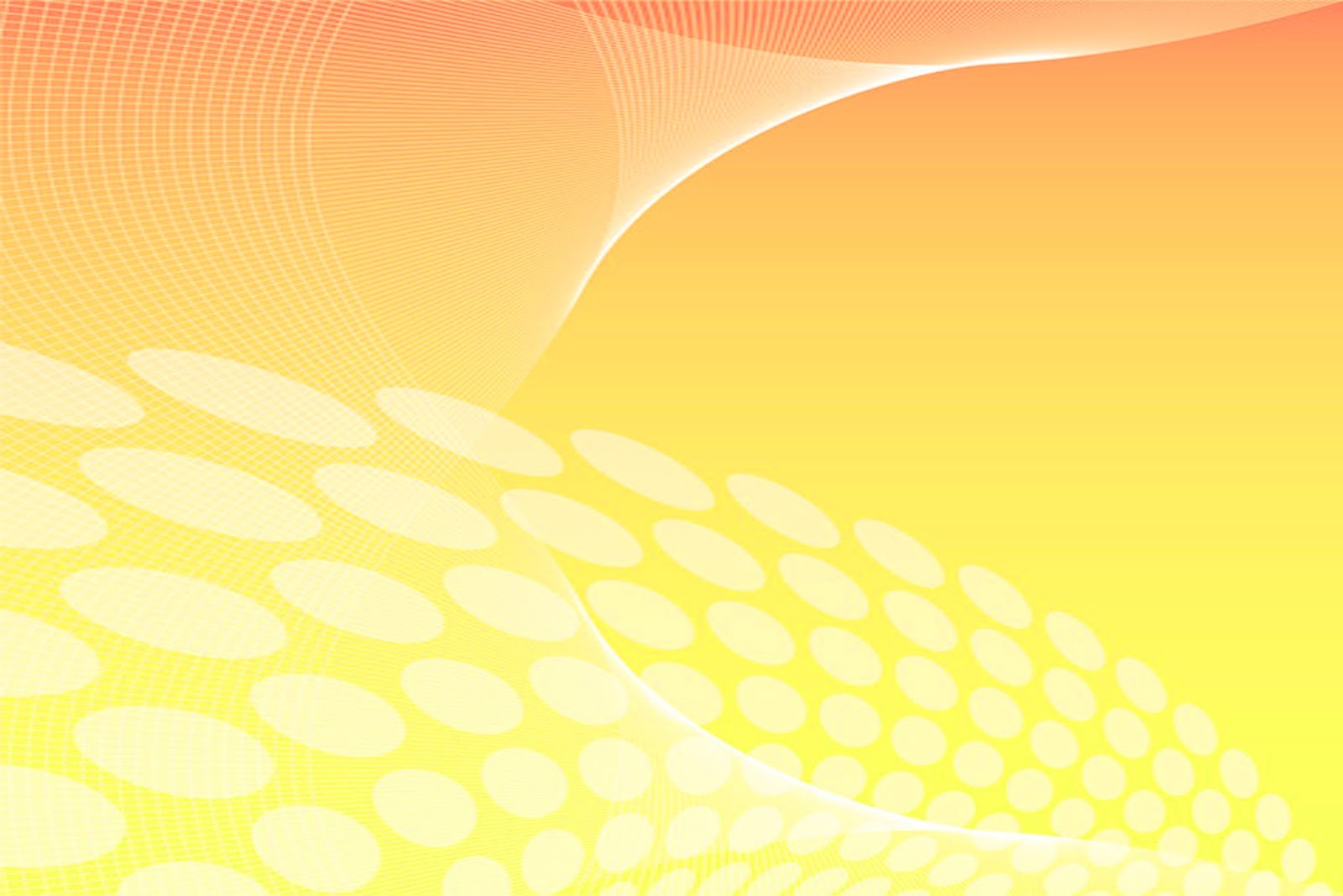 Центр защиты прав
и интересов детей
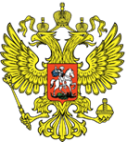 МИНИСТЕРСТВО ПРОСВЕЩЕНИЯ
РОССИЙСКОЙ ФЕДЕРАЦИИ
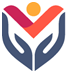 Методика является опросником 
и состоит из набора утверждений
 Доработка стимульного материала осуществлялась с опорой на пункты методики, представленные в руководстве по использованию методики СПТ-2019
    Доработанная ЕМ СПТ способна диагностировать не только риски аддиктивных форм поведения (форма деструктивного поведения, выражающаяся в стремлении к уходу от реальности путем изменения своего психического состояния посредством приема ПАВ или определенного вида деятельности), но и иные формы рискованного поведения обучающихся:
Наркомания
Алкоголизм
Интернет и комьютеромания
Суицид
Буллинг
Расстройства пищевого поведения
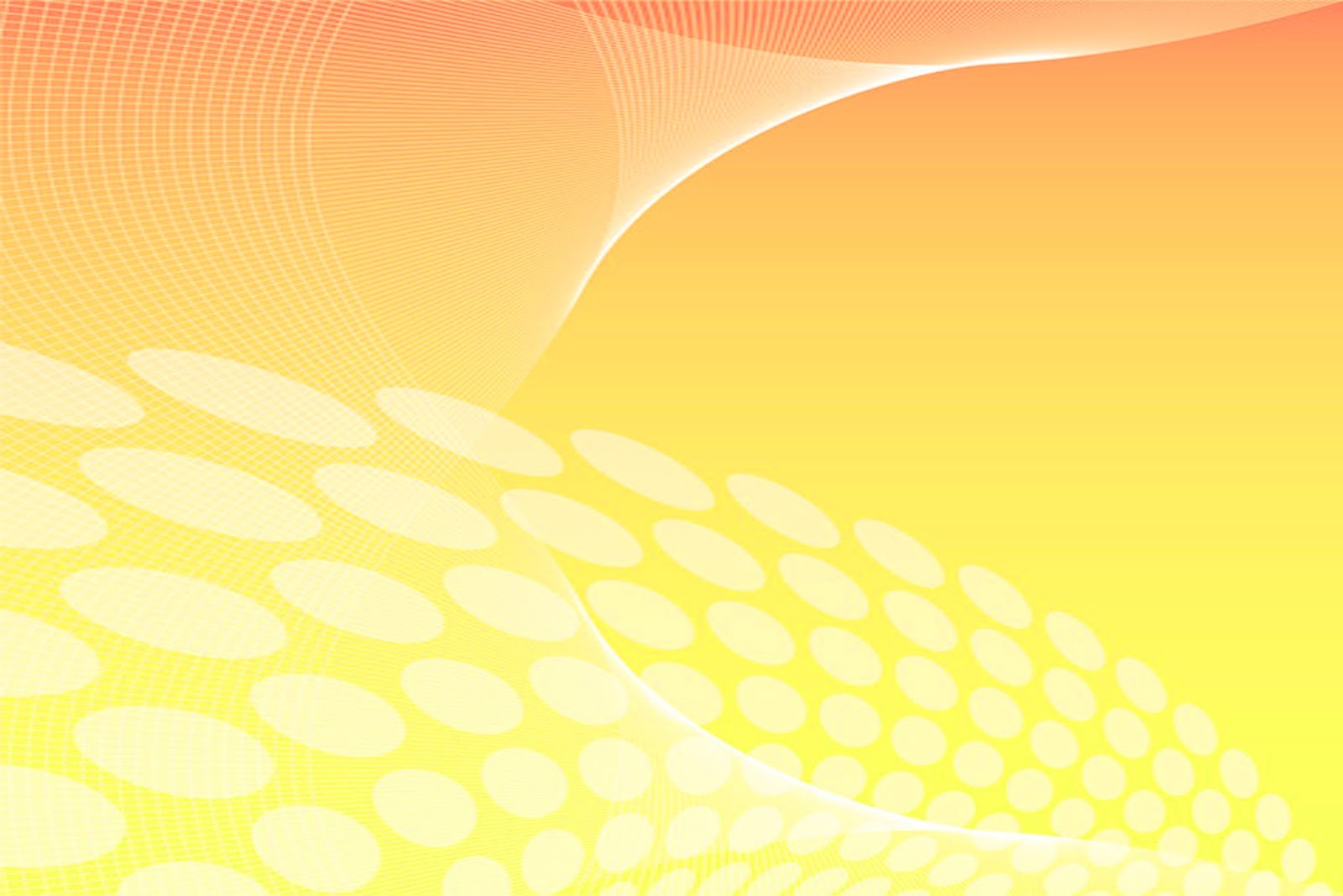 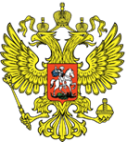 МИНИСТЕРСТВО ПРОСВЕЩЕНИЯ
РОССИЙСКОЙ ФЕДЕРАЦИИ
Центр защиты прав
и интересов детей
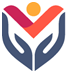 Автономный скулшутинг (вооруженное нападение учащегося или стороннего человека на школьников внутри учебного заведения)

Вовлеченность в деструктивные культы (представляют собой религиозные и нерелигиозные объединения, которые практикуют «промывание мозгов» и «управление сознанием» своих последователей, их члены обвиняются в доведении до самоубийства и убийствах других людей, либо апокалиптическое ожидание скорого Конца света и Последнего Суда, что иногда является толчком для совершения убийств и самоубийств)
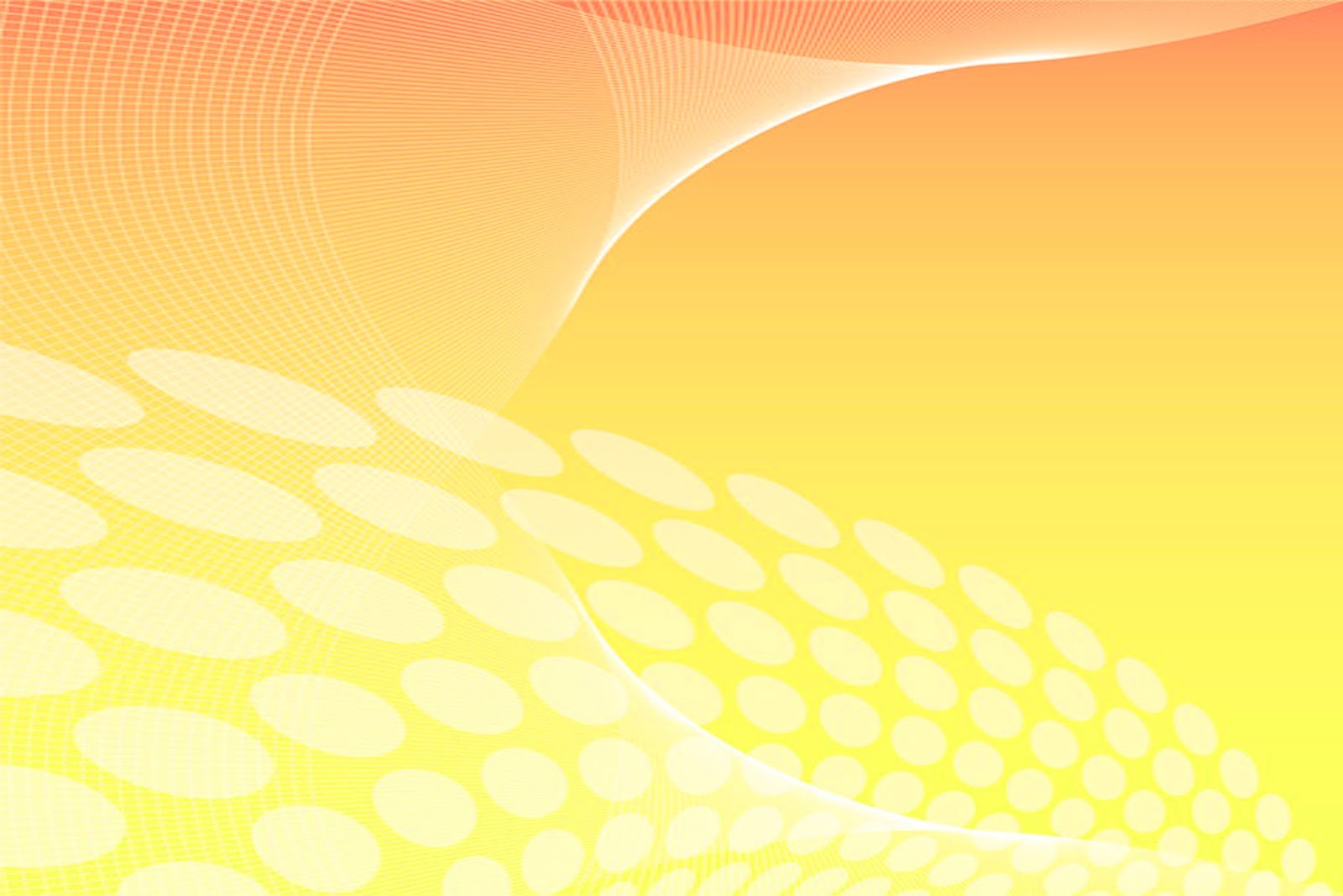 Центр защиты прав
и интересов детей
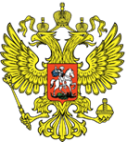 МИНИСТЕРСТВО ПРОСВЕЩЕНИЯ
РОССИЙСКОЙ ФЕДЕРАЦИИ
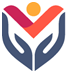 ЕМ СПТ применяется для тестирования лиц подросткового и юношеского возраста с 13 лет

 Методика представлена в трех формах:

- Форма А содержит 130 утверждений для тестирования обучающихся 7-9 классов
- Форма В содержит 170 утверждений для тестирования обучающихся 10-11 классов
- Форма С содержит 170 утверждений для тестирования студентов профессиональных образовательных организаций и образовательных организаций высшего образования
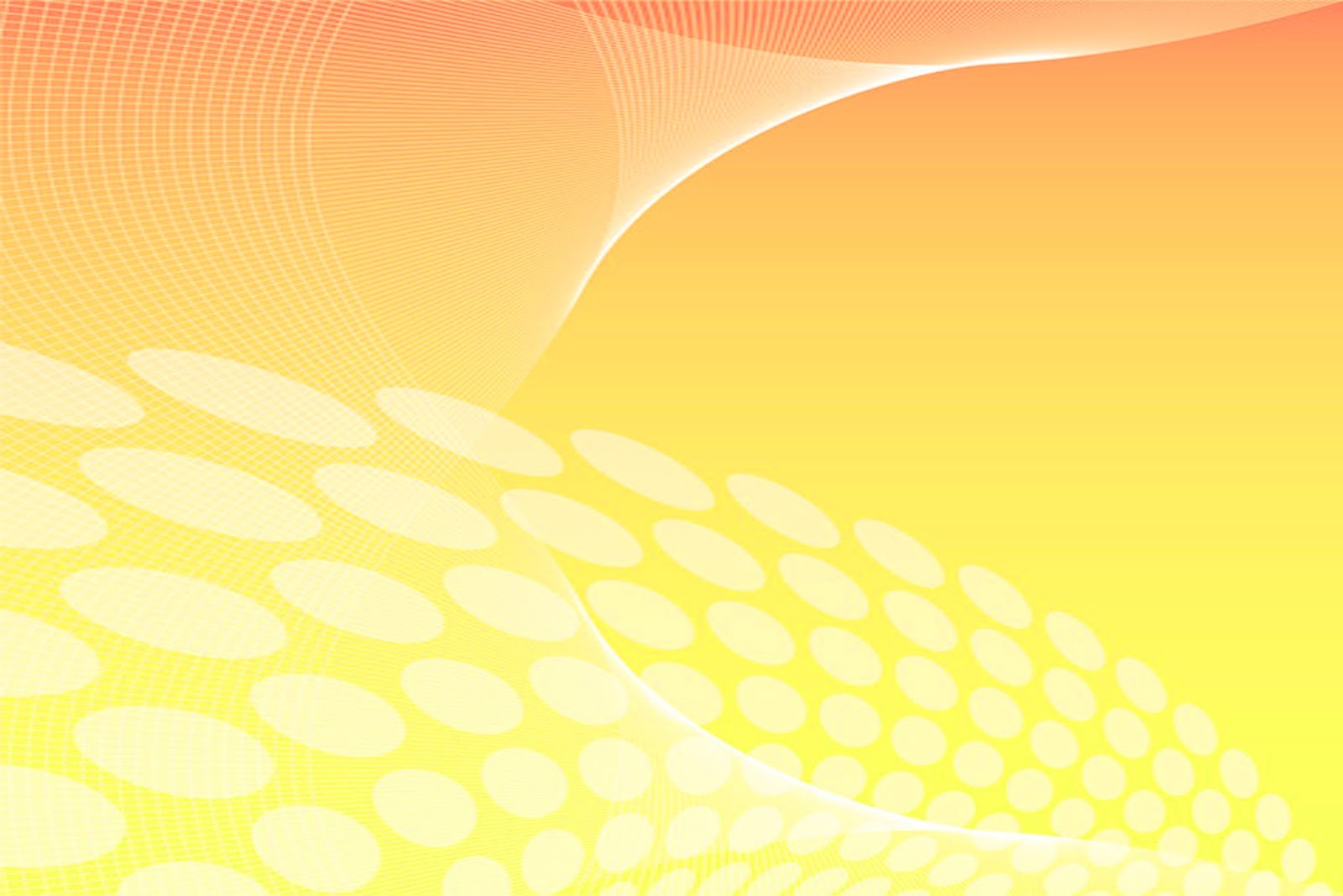 Центр защиты прав
и интересов детей
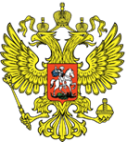 МИНИСТЕРСТВО ПРОСВЕЩЕНИЯ
РОССИЙСКОЙ ФЕДЕРАЦИИ
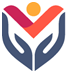 Результаты СПТ рекомендуется использовать в качестве диагностического компонента профилактической деятельности ОО. Данные, полученные с помощью методики, позволяют оказывать обучающимся адресную психолого-педагогическую помощь.
   На основании результатов методики для обучающихся с показателями высокой и высочайшей вероятности рискового поведения, в том числе, вовлечения в зависимое поведение, рекомендуется разрабатывать индивидуальные или групповые профилактические программы.
Методика не может быть использована для формулировки заключения о наркотической или иной зависимости обучающегося
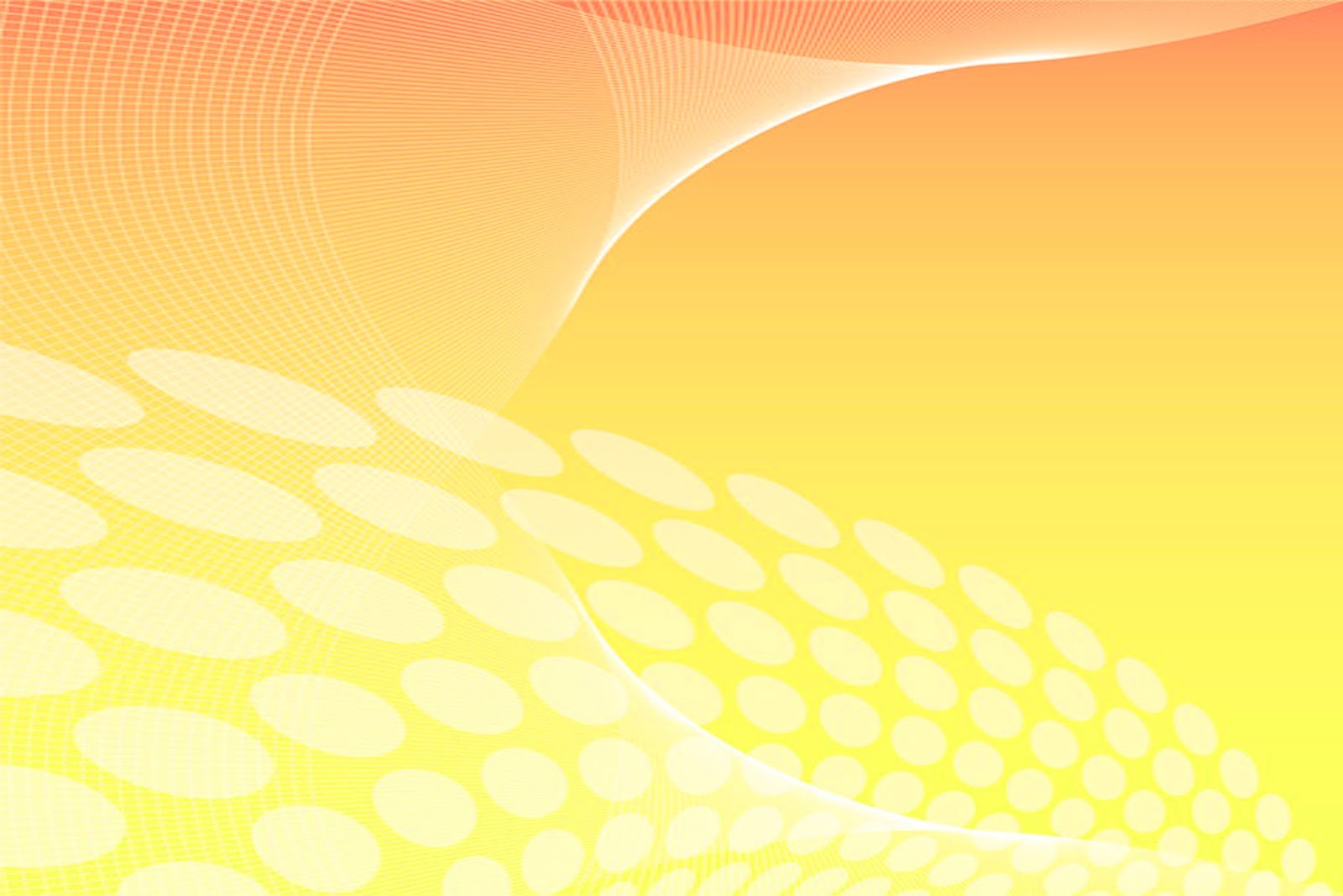 Центр защиты прав
и интересов детей
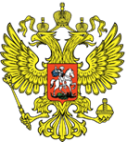 МИНИСТЕРСТВО ПРОСВЕЩЕНИЯ
РОССИЙСКОЙ ФЕДЕРАЦИИ
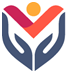 При проведении СПТ детей-сирот и детей, оставшихся без попечения родителей, необходимо исключить из опросника утверждения шкалы «Принятие родителями»

   Коррекции формул для подсчета показателей методики не требуется, отсутствие данных по этой шкале засчитывается как 0 баллов и соответствует ситуации отсутствия ресурсов родительской поддержки у данной категории обучающихся
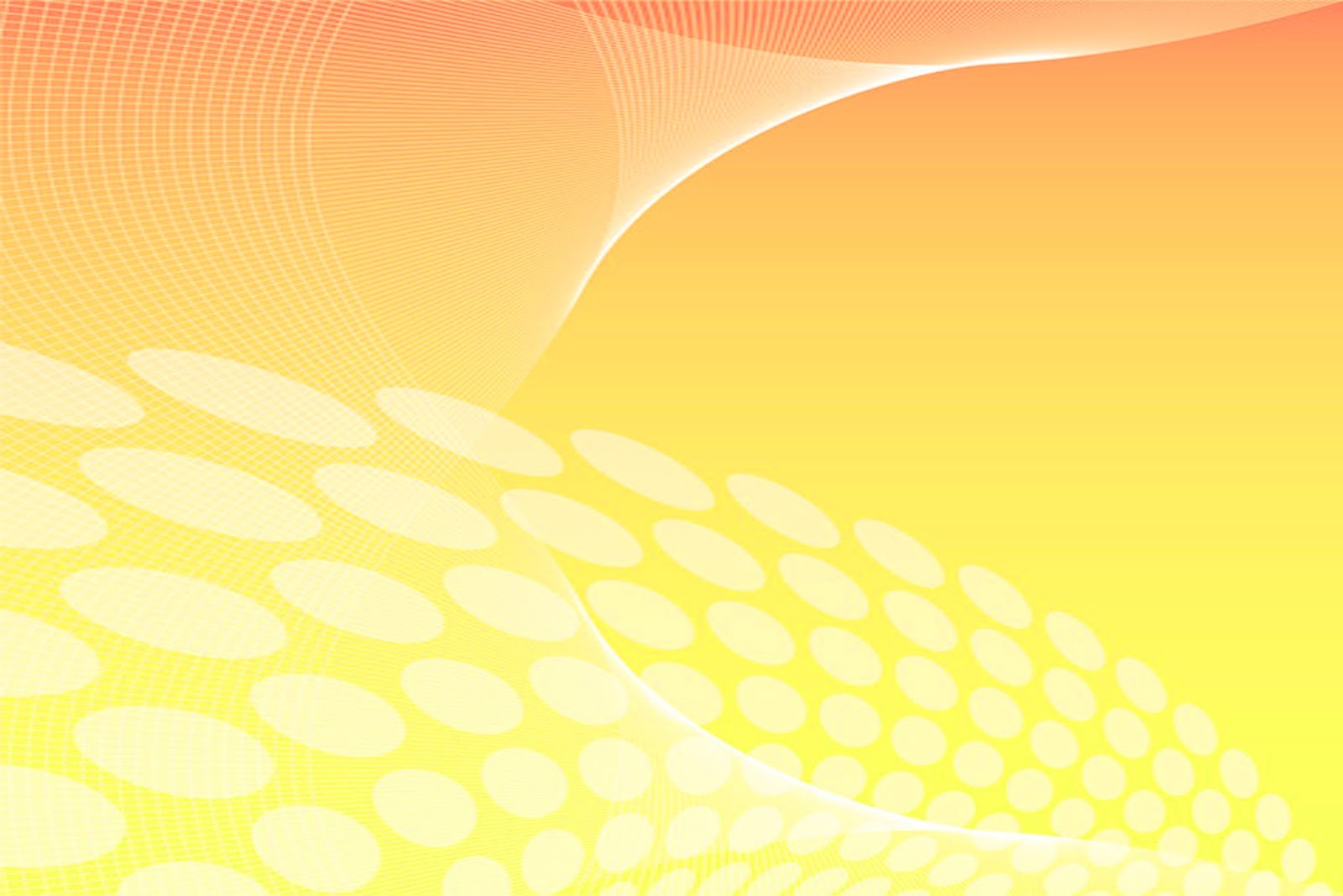 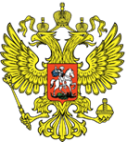 МИНИСТЕРСТВО ПРОСВЕЩЕНИЯ
РОССИЙСКОЙ ФЕДЕРАЦИИ
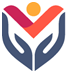 Центр защиты прав
и интересов детей
Подготовка к проведению тестирования
Образовательным организациям рекомендуется проведение информационной компании по подготовке к прохождению тестирования с применением ЕМ СПТ, реализуемой в следующих направлениях:
1. Размещение информационного сообщения на официальных ресурсах ОО и через дополнительные каналы информирования об общенациональном масштабе кампании тестирования и значимости его прохождения. Целесообразно использовать единую форму сообщения для избегания разночтений.
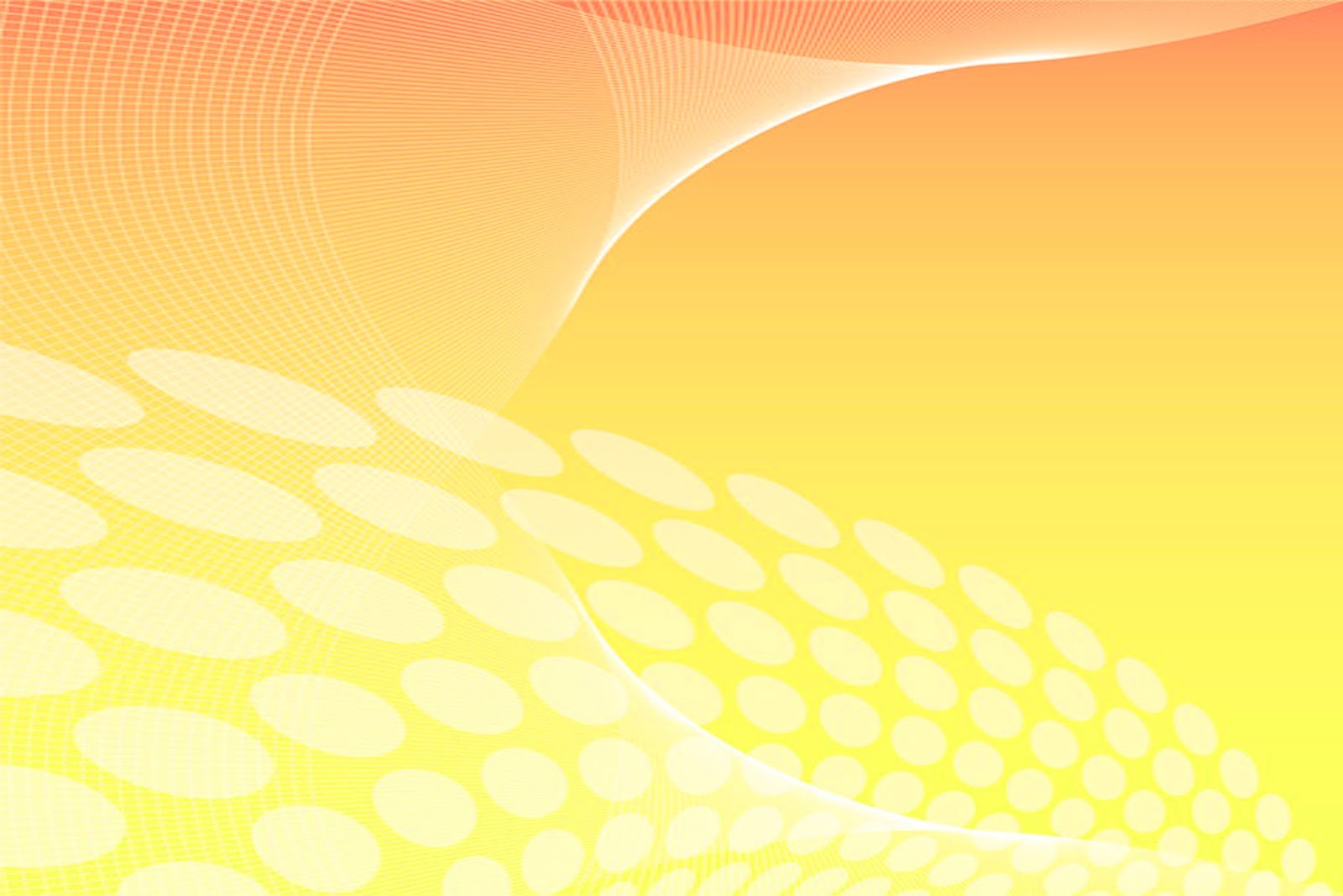 Центр защиты прав
и интересов детей
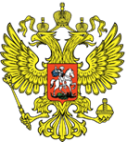 МИНИСТЕРСТВО ПРОСВЕЩЕНИЯ
РОССИЙСКОЙ ФЕДЕРАЦИИ
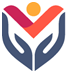 Примерный текст сообщения: 
  «Ежегодно проводится Всероссийское тестирование социально значимых характеристик личности современных школьников и студентов. Тестированию подлежат обучающиеся всех без исключения общеобразовательных организаций и профессиональных образовательных организаций, а также, образовательных организаций высшего образования.
   
   Результаты тестирования позволяют определить, как наиболее сильные и ресурсные особенности личности обучающихся, так и особенности поведения в стрессовой ситуации, различные формы рискованного поведения. Анализ результатов тестирования поможет организовать профилактические мероприятия для обеспечения психологического благополучия личности обучающихся, оказать им своевременную психолого-педагогическую помощь и поддержку».
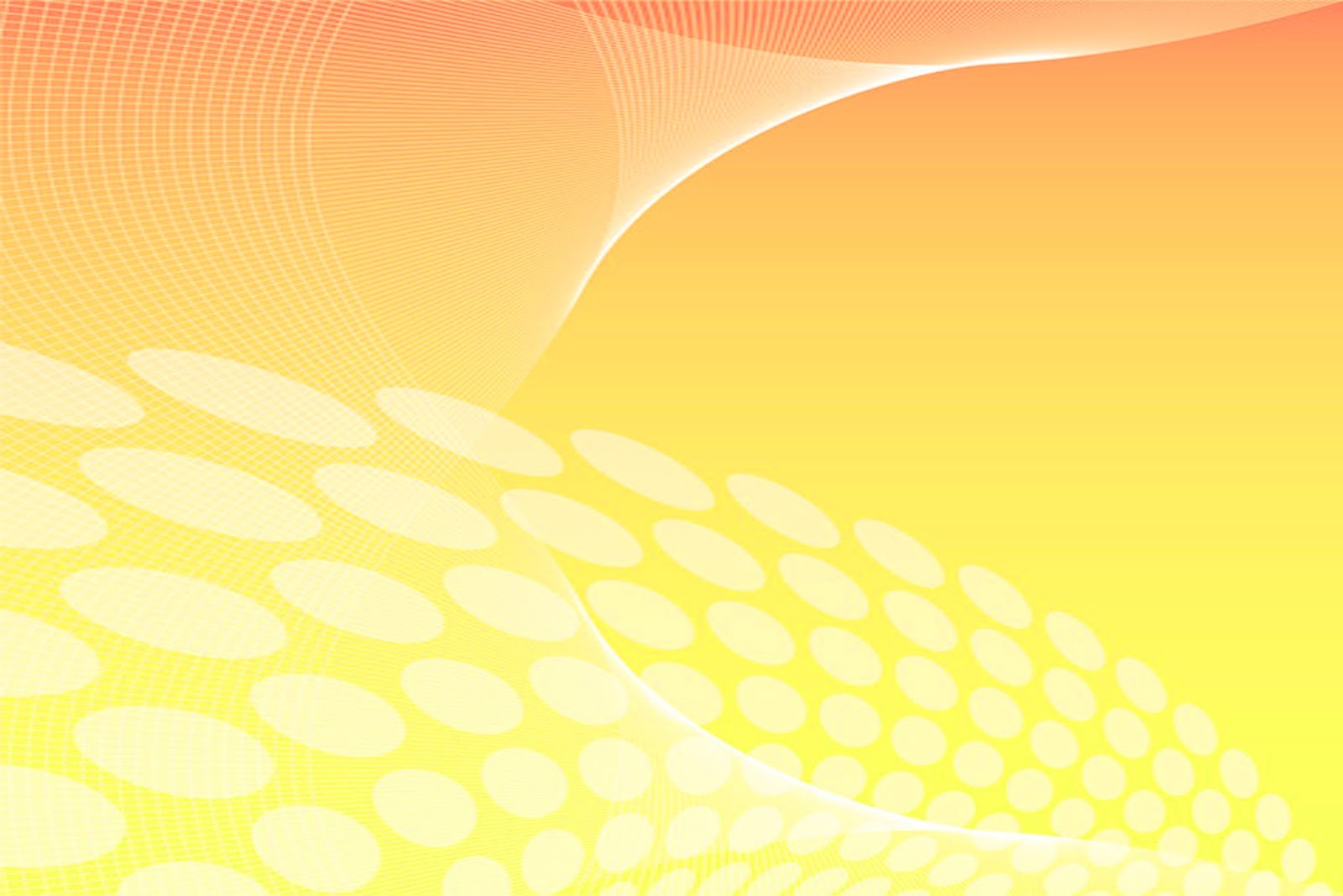 МИНИСТЕРСТВО ПРОСВЕЩЕНИЯ
РОССИЙСКОЙ ФЕДЕРАЦИИ
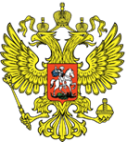 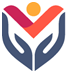 Центр защиты прав
и интересов детей
2. Проведение информационно-просветительских встреч с родителями (законными представителями). Это направление информационной кампании может быть организовано в рамках встреч родительских комитетов, родительских собраний, особенно параллели обучающихся, впервые проходящих процедуру ЕМ СПТ.
   Основная задача – объяснение сути процедуры тестирования и возможностей получения информации, а также, демонстрация обеспечения интересов обучающихся. 
   В процессе беседы целесообразно предупредить появление негативной установки родителей на проведение тестирования, связанной с появлением страхов негативного отношения и санкций к ребенку и семье. 
   В ходе работы с родителями акцентировать, что ЕМ СПТ предназначена для организации профилактической работы в ОО и для индивидуальной работы педагогов-психологов.
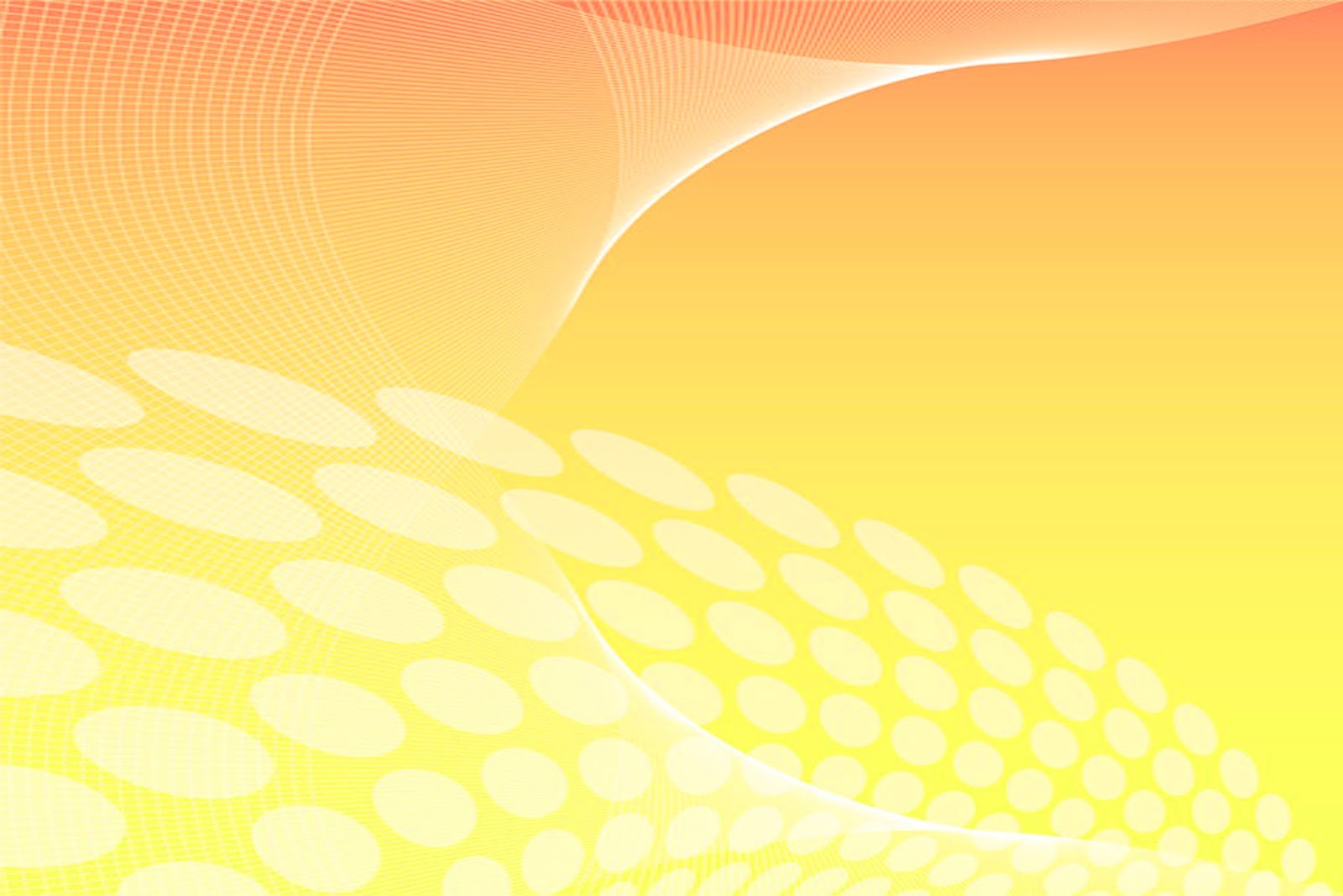 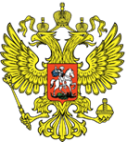 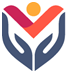 МИНИСТЕРСТВО ПРОСВЕЩЕНИЯ
РОССИЙСКОЙ ФЕДЕРАЦИИ
Центр защиты прав
и интересов детей
Пример беседы: 
   «Уважаемые родители!
    В образовательных организациях Российской Федерации ежегодно проводится масштабное тестирование социально значимых характеристик личности современных детей и подростков. Тестированию подлежат обучающиеся всех без исключения общеобразовательных организаций и профессиональных образовательных организаций, а также, образовательных организаций высшего образования.
    Тестирование позволяет определить у обучающихся наиболее сильные и ресурсные стороны личности, специфические поведенческие реакции в стрессовой ситуации, различные формы рискованного поведения. Анализ результатов тестирования поможет организовать индивидуальные профилактические и коррекционные мероприятия для обеспечения психологического благополучия личности обучающихся, оказать своевременную психолого-педагогическую помощь и поддержку.
    Методика тестирования включает перечень вопросов на понятном для понимания обучающихся языке. Длительность проведения учитывает возрастные особенности участников тестирования и не превышает одного урока. Задача обучающегося – внимательно прочитать вопрос и выбрать вариант ответа. Правильных или неправильных ответов не существует. Количественный подсчет осуществляется автоматически, что обеспечивает точность оценки.
    Согласие на участие ребенка в тестировании – это возможность Вам удерживать в поле своего внимания вопросы рисков и безопасного образа жизни детей и подростков. 
    Вы как законные представители своих детей имеете возможность задать любые вопросы, связанные с процедурой тестирования. По окончании проведения тестирования и обработки ответов Вы можете обратиться за результатами к организаторам (педагогу-психологу образовательной организации) и получить соответствующие рекомендации».
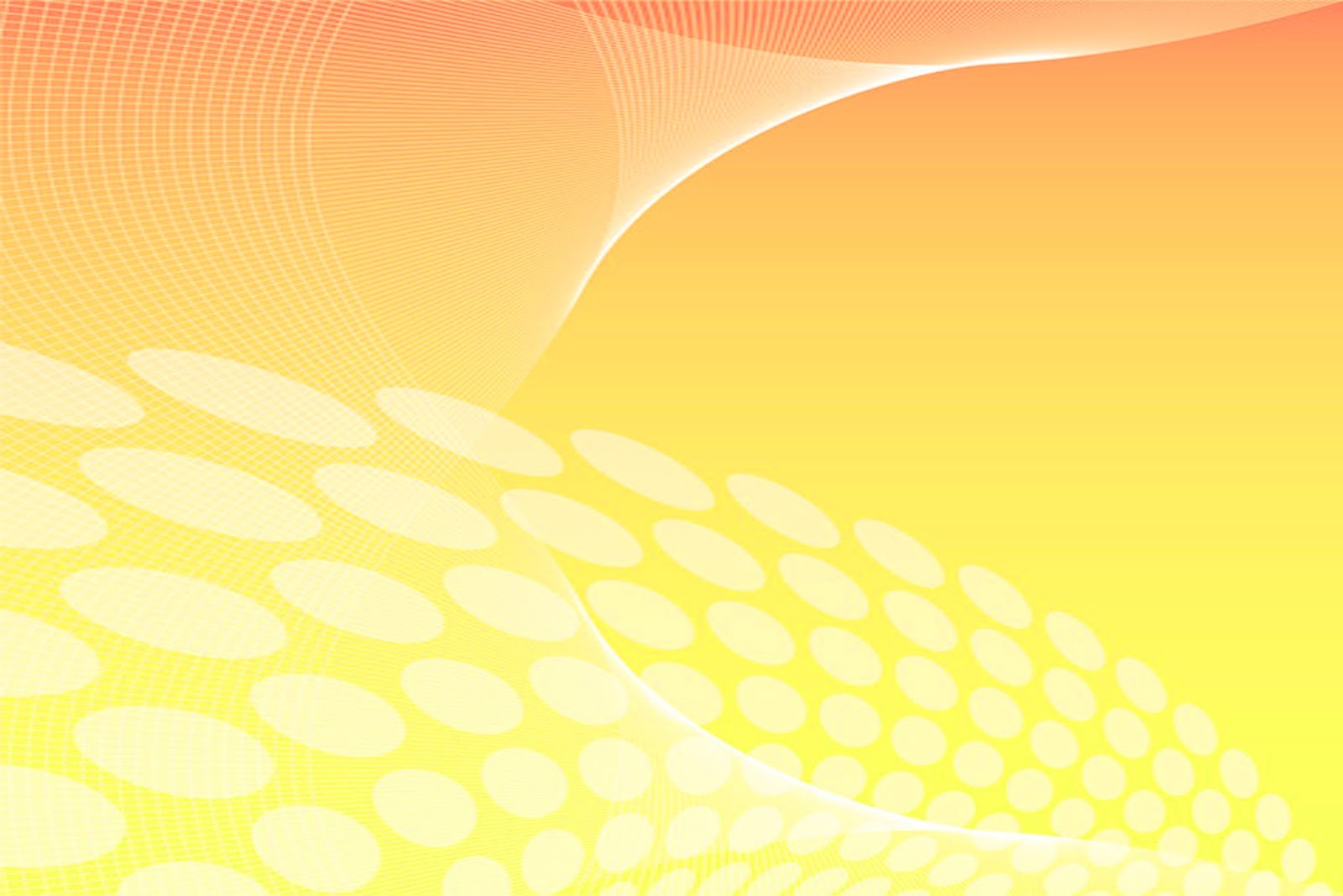 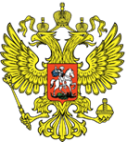 МИНИСТЕРСТВО ПРОСВЕЩЕНИЯ
РОССИЙСКОЙ ФЕДЕРАЦИИ
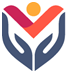 Центр защиты прав
и интересов детей
Родителей часто волнует вопрос о конфиденциальности получаемой психологической информации. 
   В этой ситуации стоит рассказать о том, как происходит процедура тестирования, где хранятся данные, как и кто их обрабатывает, каким образом родители смогут ознакомиться с результатами, какую личную информацию смогут получить родители и обучающийся после прохождения тестирования.
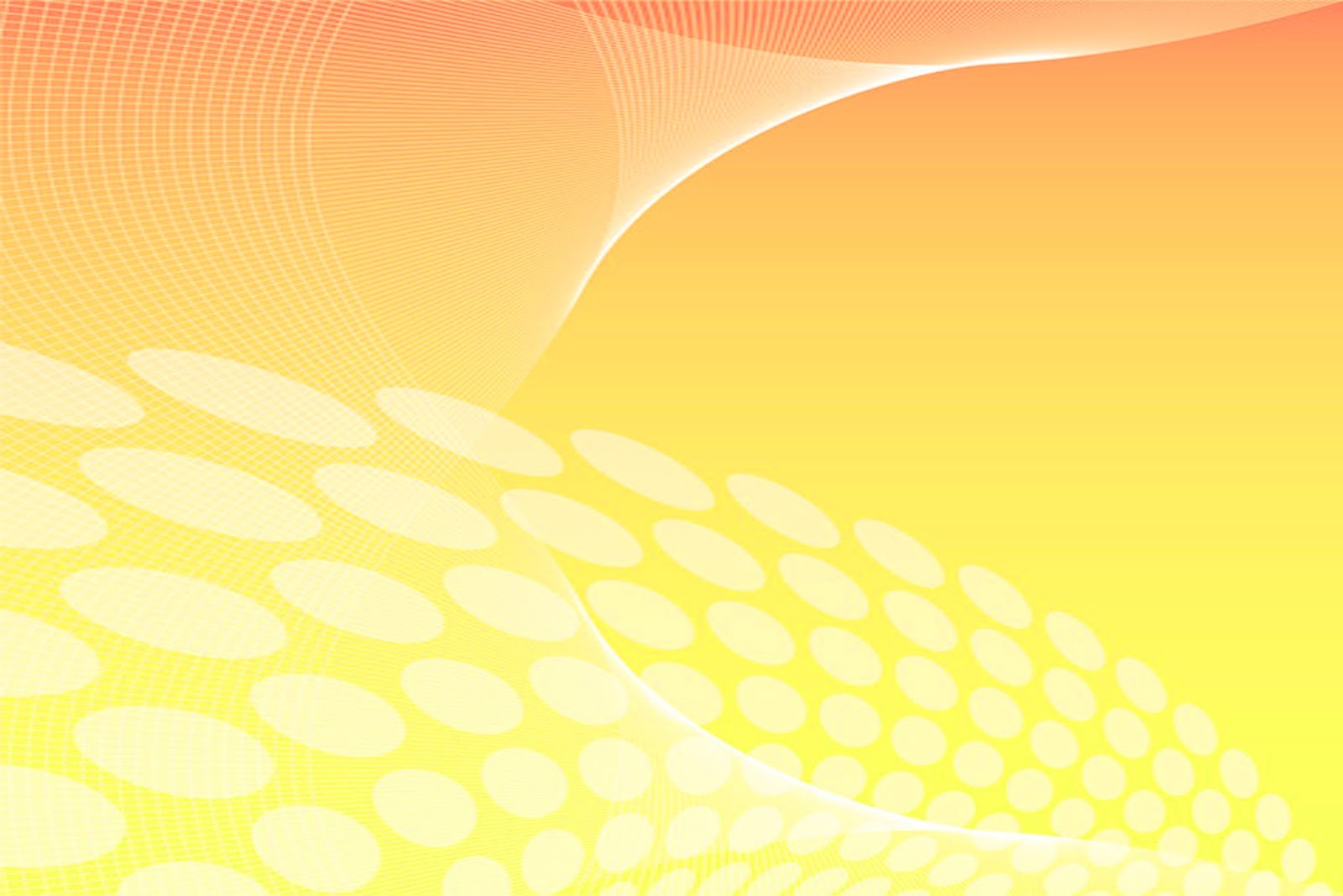 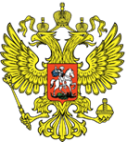 МИНИСТЕРСТВО ПРОСВЕЩЕНИЯ
РОССИЙСКОЙ ФЕДЕРАЦИИ
Центр защиты прав
и интересов детей
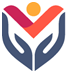 Типовые формулировки для ответов на вопросы и опасения родителей:
  - Какие последствия для семьи будут, если ребенок попадет в группу риска?
   «Социально-психологическое тестирование служит точному определению направленности и содержания профилактической работы с обучающимися, что позволяет оказывать обучающимся своевременную адресную психолого-педагогическую помощь».
   - Могут ли по результатам диагностики поставить ребенка на учет?
   «Результаты тестирования не являются фактическим или юридическим основанием для постановки тестируемого на какой-либо вид учета (внутришкольный, наркологический и т.п. или для постановки какого-либо диагноза)».
   «В случае желания обучающегося или его родителей им можно обратиться за консультацией к профильным специалистам».
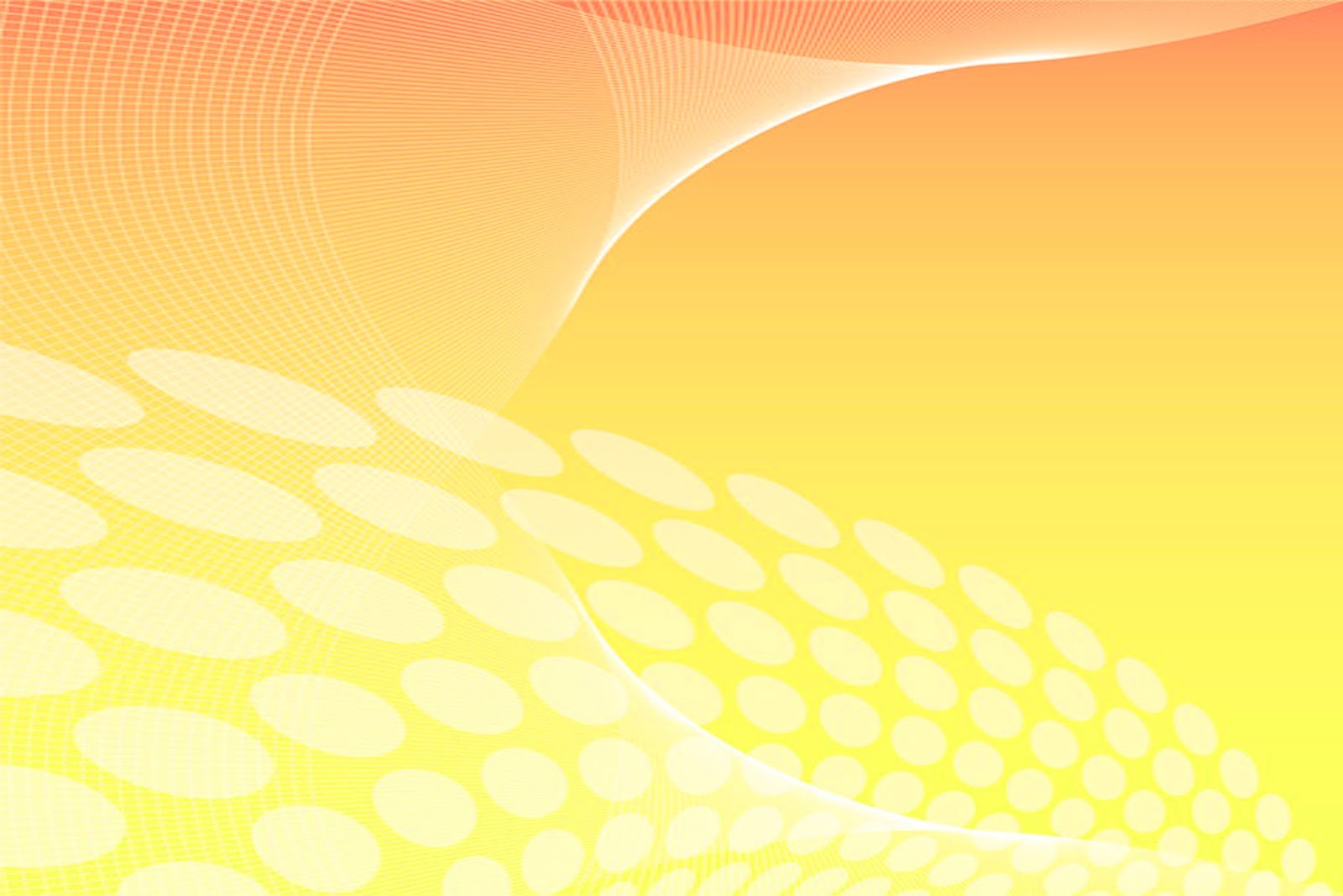 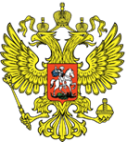 МИНИСТЕРСТВО ПРОСВЕЩЕНИЯ
РОССИЙСКОЙ ФЕДЕРАЦИИ
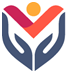 Центр защиты прав
и интересов детей
- Зачем ребенку это тестирование?
   «Результаты диагностики позволяют обучающемуся получить информацию о самом себе, своих сильных и слабых сторонах, адекватно оценить потенциальные риски и обезопасить себя от них».
   - Кому будут переданы данные о результатах тестирования ребенка?
   «Все результаты тестирования строго конфиденциальны! Каждому обучающемуся, принимающему участие в тестировании, присваивается индивидуальный код участника, который делает невозможным персонификацию данных. Таким образом, персональные данные могут быть доступны только нескольким лицам: самому обучающемуся (в адаптированном виде), родителю или законному представителю ребенка, а также специалисту, который организует процесс тестирования в образовательной организации».
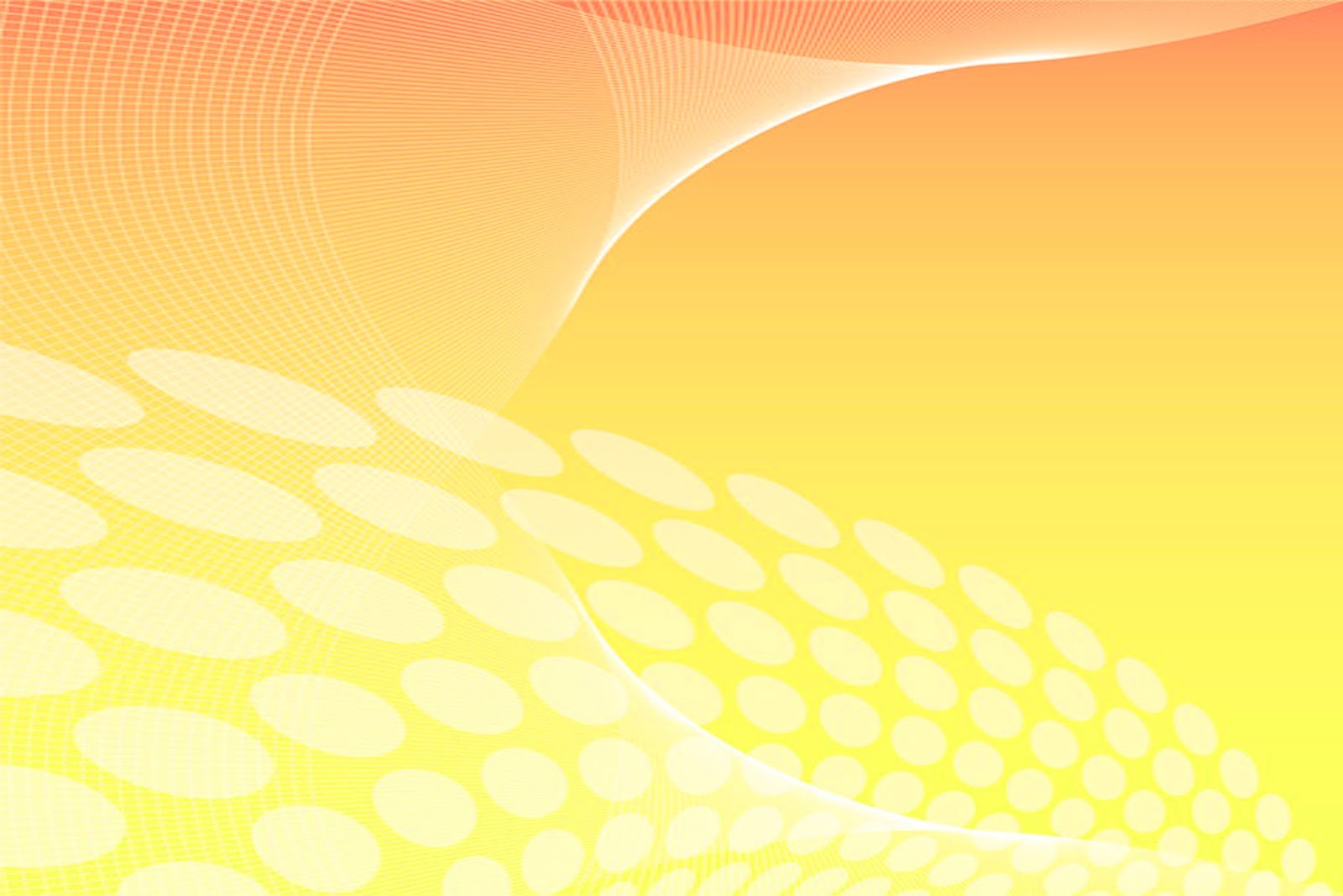 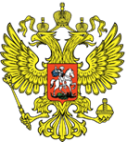 МИНИСТЕРСТВО ПРОСВЕЩЕНИЯ
РОССИЙСКОЙ ФЕДЕРАЦИИ
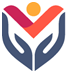 Центр защиты прав
и интересов детей
3. Мотивирование обучающихся для участия в тестировании.
Перед прохождением тестирования рекомендуется провести мотивирующие встречи с обучающимися для снятия негативных стереотипов и тестовой тревожности.
   Пример беседы для Формы А, В и С:
   «Уважаемые ребята! (Уважаемые студенты!) В образовательных организациях Российской Федерации ежегодно проводится масштабное тестирование социально значимых характеристик личности современных школьников и студентов. Возможно, многие из вас уже принимали в нем участие.
    Тестирование предназначено для определения сильных сторон вашей личности, особенностей вашей реакции на различные жизненные обстоятельства и выбора поведения в них. Тест позволяет определить степень вашей психологической устойчивости, поможет разобраться в себе, узнать о себе больше.
    Сегодня у вас будет возможность принять участие в таком тестировании. С вашей стороны важно желание пройти тест и искренне ответить на его вопросы.
    Психологические опросники не предполагают правильного (хорошего) или неправильного (нехорошего) ответа. Любой ответ, который, на ваш взгляд, является верным, отражает вашу точку зрения, - является самым правильным.
    Если есть вопросы, задайте их до начала проведения тестирования».
Ситуация отказа обучающегося от процедуры тестирования
В случае демонстративного отказа обучающегося отвечать на вопросы методики рекомендуется предложить индивидуальную беседу для выяснения его опасений и негативных ожиданий
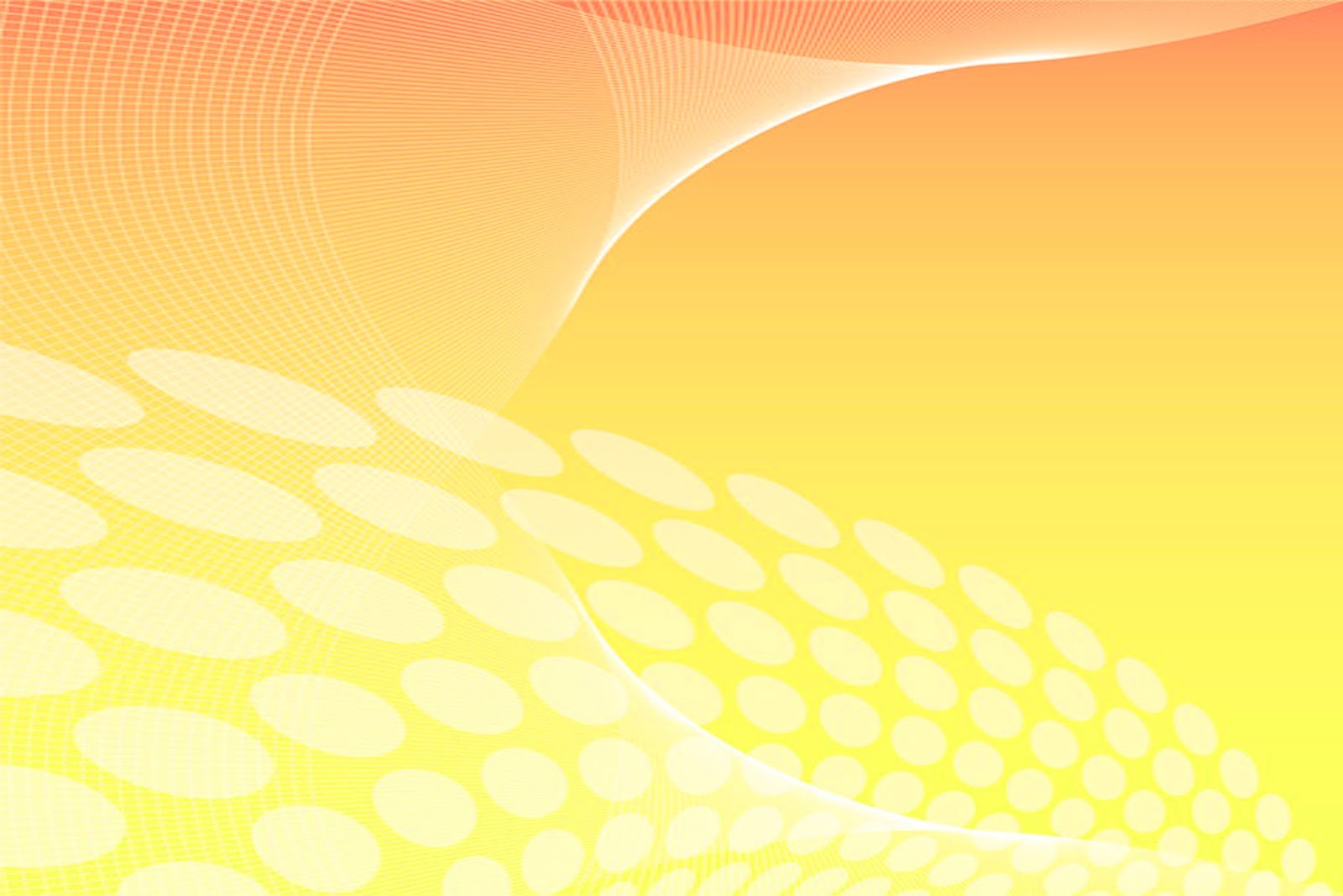 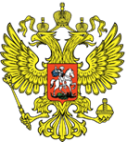 МИНИСТЕРСТВО ПРОСВЕЩЕНИЯ
РОССИЙСКОЙ ФЕДЕРАЦИИ
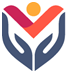 Центр защиты прав
и интересов детей
3. Мотивирование обучающихся для участия в тестировании.
Перед прохождением тестирования рекомендуется провести мотивирующие встречи с обучающимися для снятия негативных стереотипов и тестовой тревожности.
   Пример беседы для Формы А, В и С:
   «Уважаемые ребята! (Уважаемые студенты!) В образовательных организациях Российской Федерации ежегодно проводится масштабное тестирование социально значимых характеристик личности современных школьников и студентов. Возможно, многие из вас уже принимали в нем участие.
    Тестирование предназначено для определения сильных сторон вашей личности, особенностей вашей реакции на различные жизненные обстоятельства и выбора поведения в них. Тест позволяет определить степень вашей психологической устойчивости, поможет разобраться в себе, узнать о себе больше.
    Сегодня у вас будет возможность принять участие в таком тестировании. С вашей стороны важно желание пройти тест и искренне ответить на его вопросы.
    Психологические опросники не предполагают правильного (хорошего) или неправильного (нехорошего) ответа. Любой ответ, который, на ваш взгляд, является верным, отражает вашу точку зрения, - является самым правильным.
    Если есть вопросы, задайте их до начала проведения тестирования».

Ситуация отказа обучающегося от процедуры тестирования
В случае демонстративного отказа обучающегося отвечать на вопросы методики рекомендуется предложить индивидуальную беседу для выяснения его опасений и негативных ожиданий
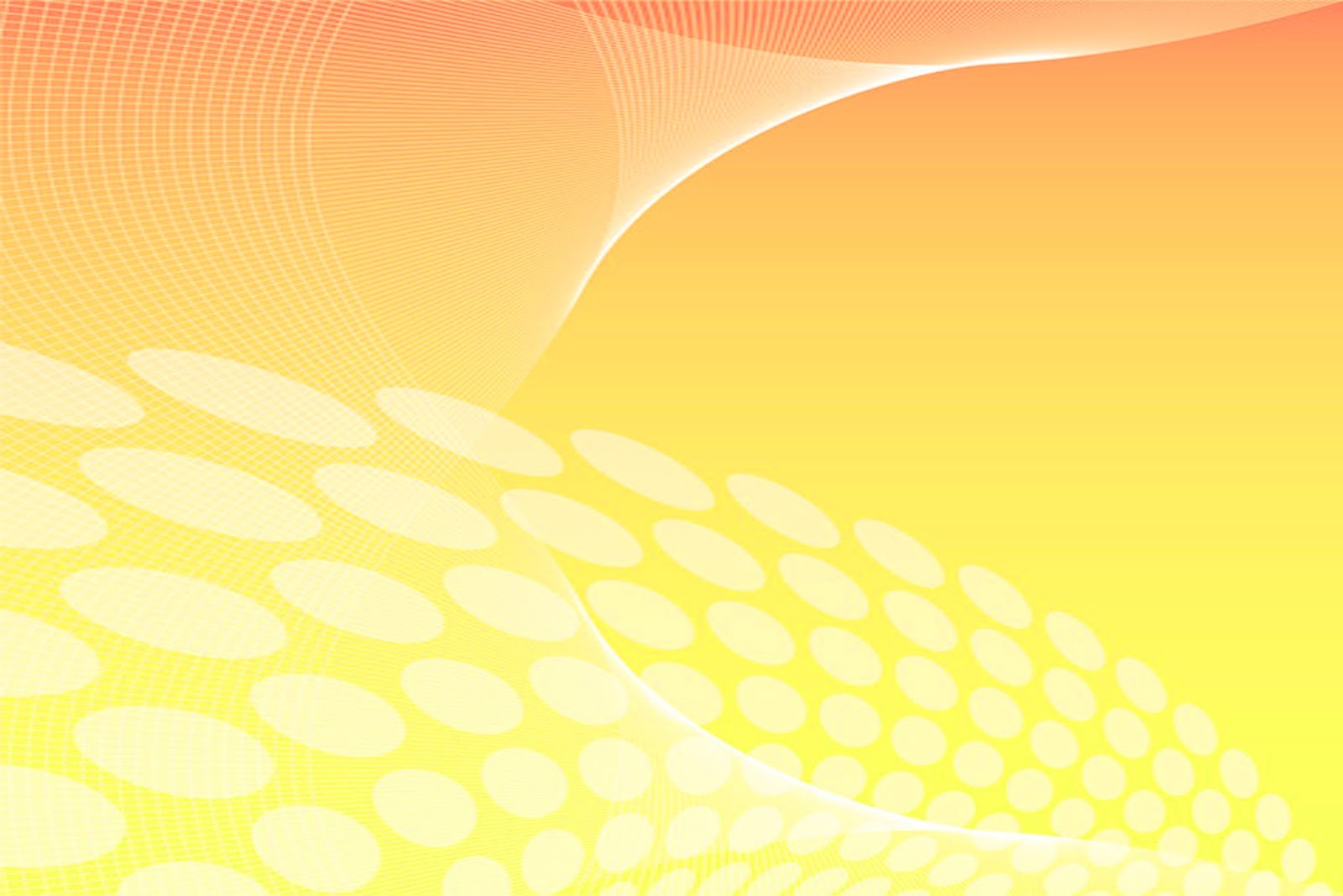 МИНИСТЕРСТВО ПРОСВЕЩЕНИЯ
РОССИЙСКОЙ ФЕДЕРАЦИИ
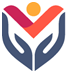 Центр защиты прав
и интересов детей
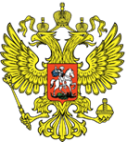 Отдельные аспекты организации тестирования обучающихся в ОО: 
1. ОО обеспечивает конфиденциальность личных данных при организации процедуры идентификации обучающихся. Перед началом тестирования каждый обучающийся получает индивидуальный код (номер), под которым он будет отвечать на вопросы. Наличие кода позволит идентифицировать обучающегося для адресного получения результатов и проведения профилактической работы.
   Список индивидуальных кодов и соответствующих им фамилий хранится в ОО. За разглашение персональных данных наступает ответственность, предусмотренная законодательством РФ.
   Хранение файлов с результатами СПТ предусматривает ограничение несанкционированного доступа к ним.
   2. Каждый обучающийся обеспечивается индивидуальным рабочим местом.
   3. Рекомендуется проводить тестирование небольшими группами обучающихся, чтобы обеспечить спокойную атмосферу.
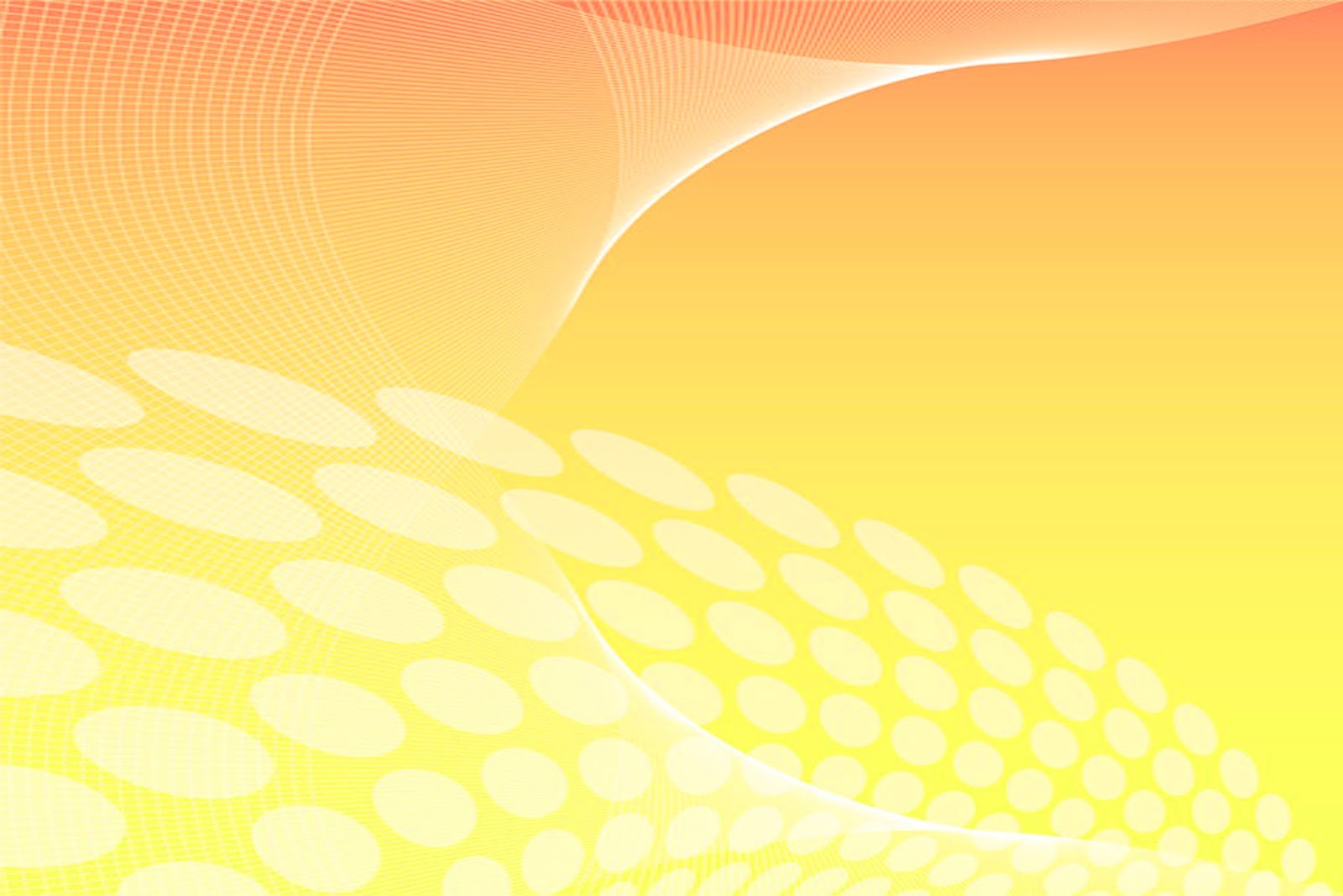 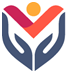 Центр защиты прав
и интересов детей
МИНИСТЕРСТВО ПРОСВЕЩЕНИЯ
РОССИЙСКОЙ ФЕДЕРАЦИИ
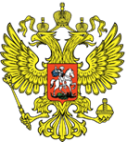 Требования к организации процесса тестирования:
Доступ к тестированию по логину и/или паролю.
Деперсонализация данных (ФИО обучающихся закодированы).
Невозможность прохождения методики повторно после ее завершения.
Возможность создания списка организаций и территориальных образований (классификатор).
Соответствие инструкции перед началом тестирования.
Возможность в ручном режиме включить функцию подтверждения ответа и отключить (не предъявлять) утверждения шкалы «Принятие родителями».
Возможность продолжать работу с утверждениями методики, не ответив на предыдущее утверждение.
Возможность вернуться к неотвеченным утверждениям после ответа на последнее утверждение методики.
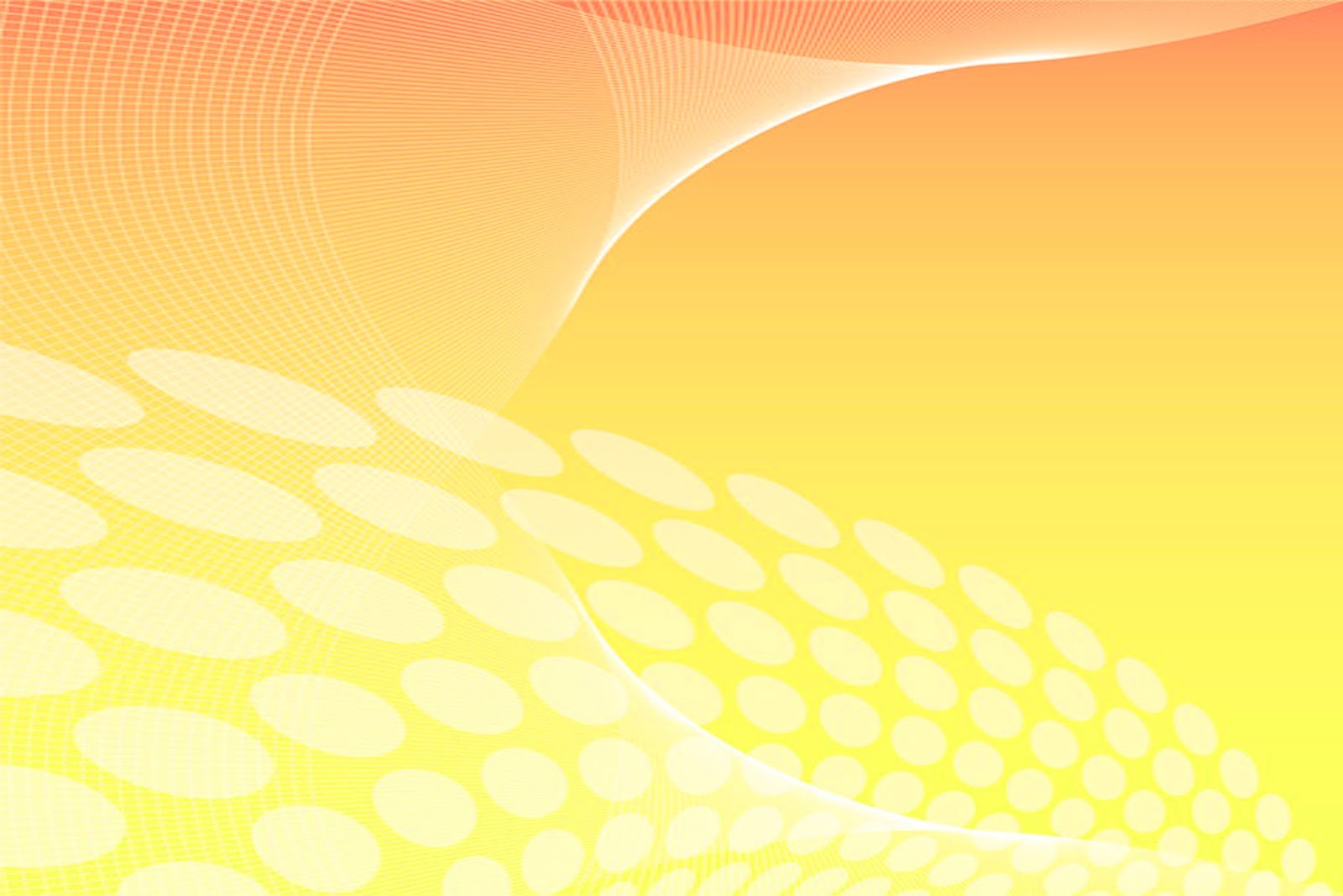 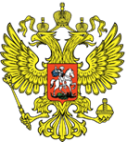 МИНИСТЕРСТВО ПРОСВЕЩЕНИЯ
РОССИЙСКОЙ ФЕДЕРАЦИИ
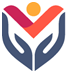 Центр защиты прав
и интересов детей
Требования к организации процесса тестирования:
Невозможность закончить тестирование, не ответив на все утверждения.
Предусмотреть по завершении выполнения методики необходимость нажатия кнопки «Завершить тестирование». Если обучающийся не ответил на какое-либо утверждение, то важно указать, какие утверждения требуют ответа, и вывести их на экран.
При монотонных ответах (одинаковый балл на утверждения более чем 12 раз подряд) удалять уже данные обучающимся ответы и возвращать тестирование в начало.
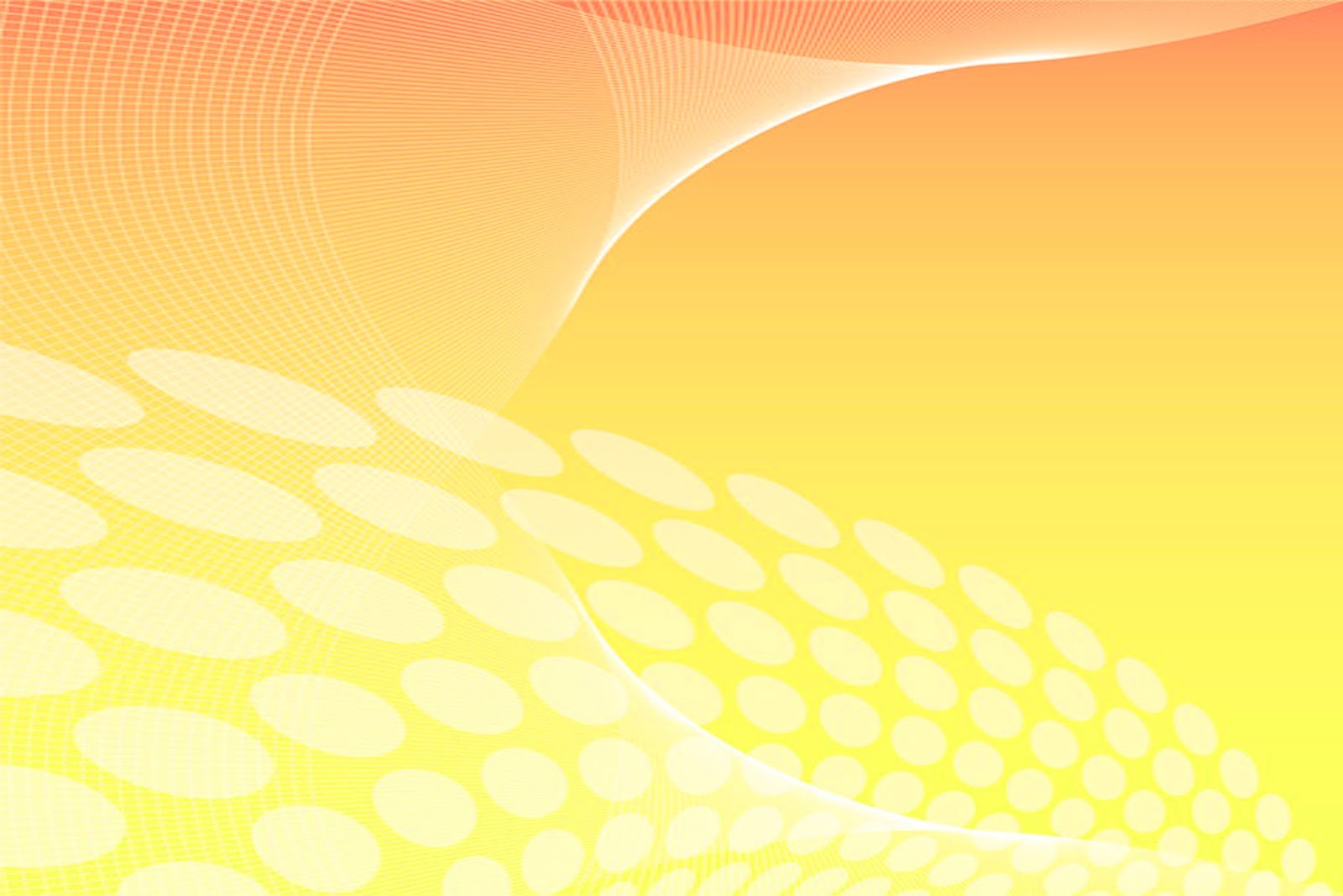 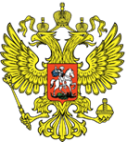 МИНИСТЕРСТВО ПРОСВЕЩЕНИЯ
РОССИЙСКОЙ ФЕДЕРАЦИИ
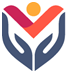 Центр защиты прав
и интересов детей
Прочитайте инструкцию по заполнению: 
«Вам будет предложен ряд утверждений. Внимательно прочитайте их, оценивая каждое утверждение как неверное или верное по отношению к Вам, используя шкалу от 1 (утверждение абсолютно неверно) до 10 (утверждение абсолютно верно).
   Вы можете проходить тест с комфортной для себя скоростью. Не стоит торопиться, но и не нужно долго думать над ответом на вопрос. Верный ответ тот, который первый «пришел в голову»
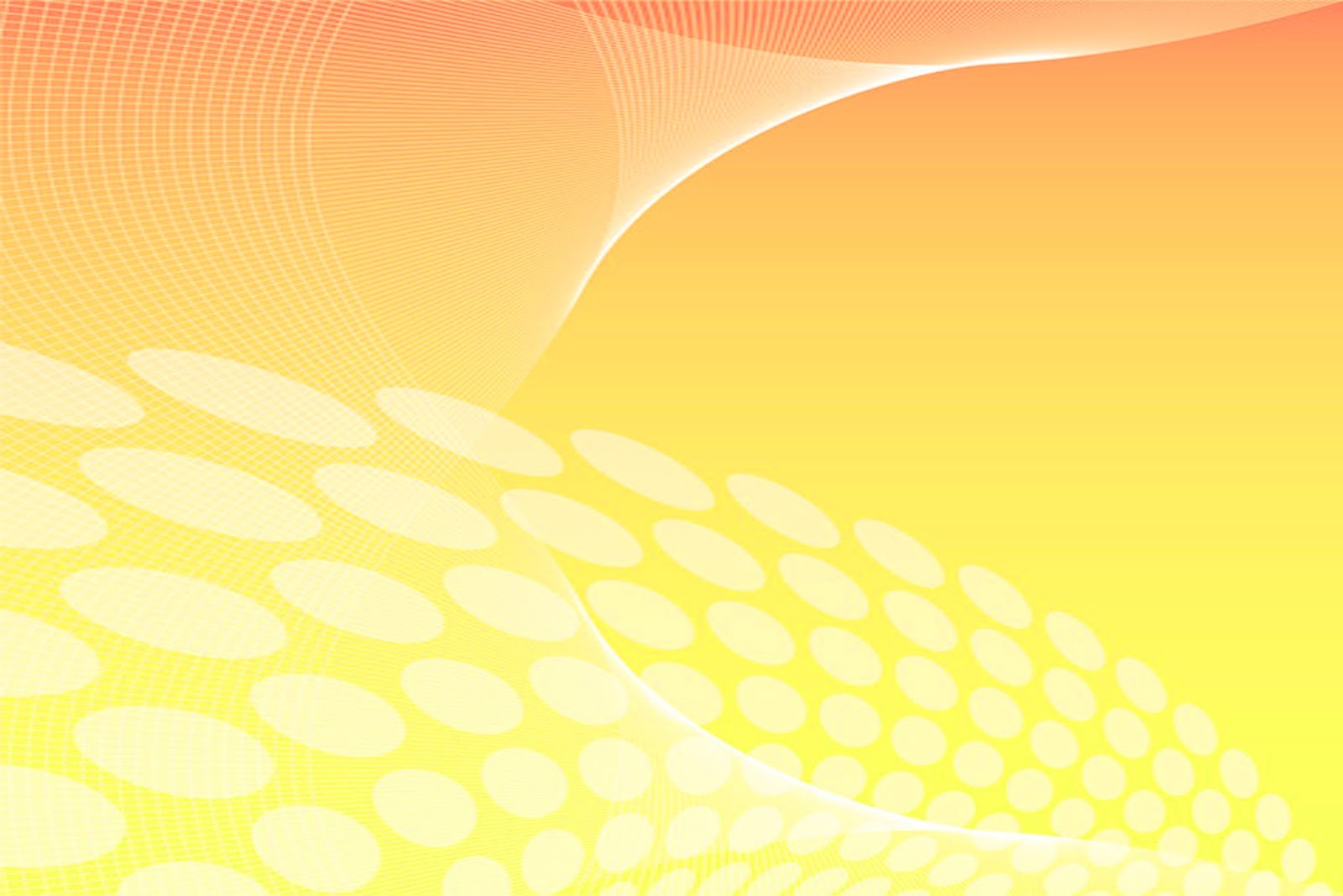 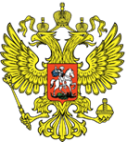 МИНИСТЕРСТВО ПРОСВЕЩЕНИЯ
РОССИЙСКОЙ ФЕДЕРАЦИИ
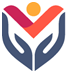 Центр защиты прав
и интересов детей
Концептуально ЕМ СПТ содержит равное количество факторов риска 
   Блок рисков: плохая приспосабливаемость и зависимость, потребность во внимании группы, принятие асоциальных установок, стремление к риску, импульсивность (склонность к непреднамеренным действиям без учета их последствий), тревожность (психологическое состояние, для которого характерно необъяснимое чувство страха, беспокойства, ощущение неопределённости, ожидание отрицательных событий) , фрустрированность (психическое состояние, вызванное неуспехом в удовлетворении потребности, желания. Это состояние возникает в ситуациях, когда удовлетворение потребности наталкивается на непреодолимые или трудно преодолимые препятствия. Обычно состояние фрустрации сопровождается отрицательными переживаниями: разочарованием, раздражением, тревогой, отчаянием), склонность к делинквентности (антиобщественное, противоправное поведение человека) 
    и равное количество факторов защиты 
   Блок защит: принятие родителями, принятие одноклассниками, социальная активность, самоконтроль поведения, самоэффективность (это вера индивида в свою способность действовать способами, необходимыми для достижения конкретных целей), адаптированность к нормам, фрустрационная устойчивость (стрессоустойчивость), дружелюбие и открытость
 
Количество и содержание их различаются только в зависимости 
от формы А или В и С
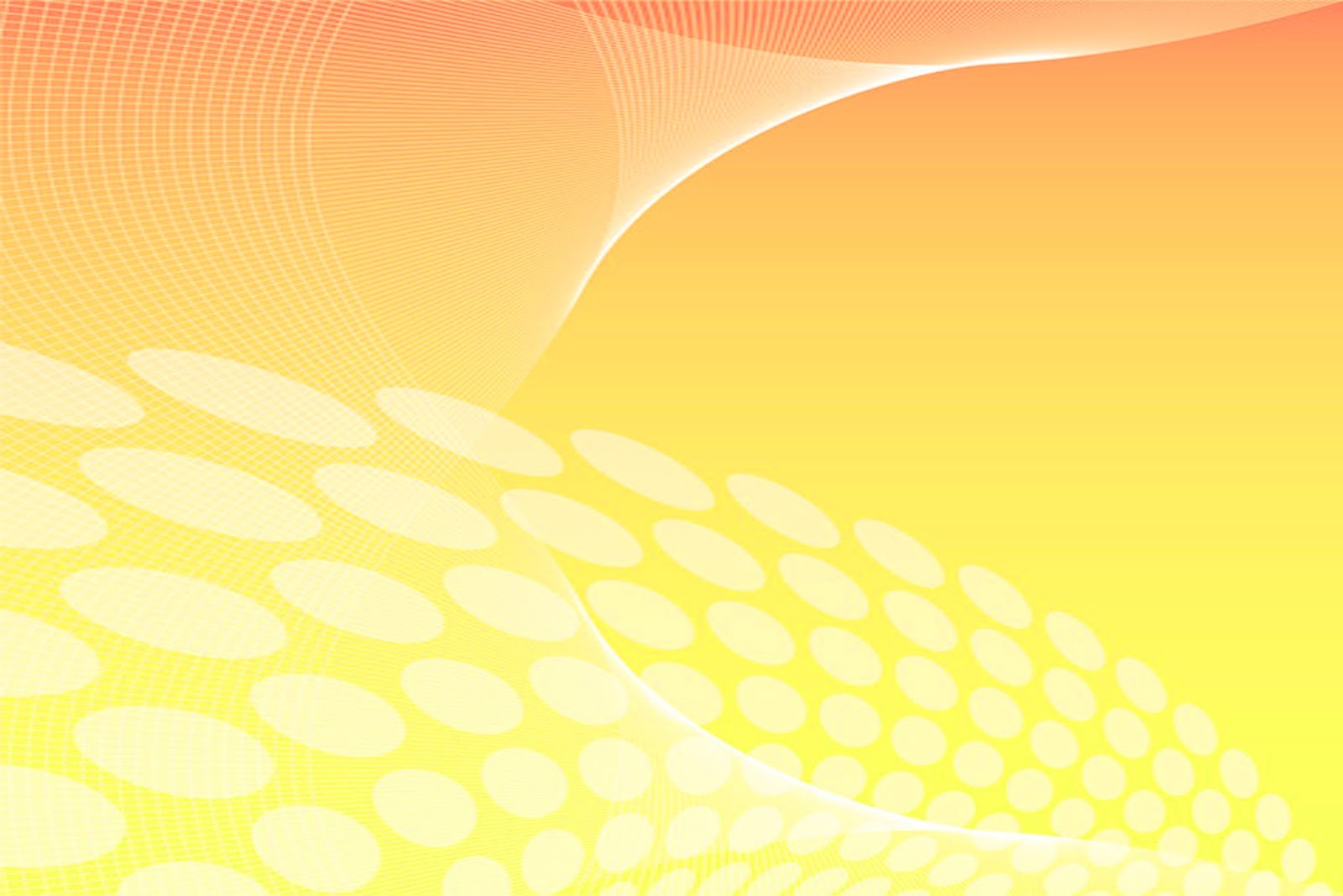 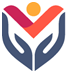 Центр защиты прав
и интересов детей
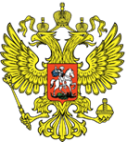 МИНИСТЕРСТВО ПРОСВЕЩЕНИЯ
РОССИЙСКОЙ ФЕДЕРАЦИИ
Шкала лжи создана для выявления недостоверных результатов, связанных с небрежностью обучающегося, аггравацией (преувеличение, причиной могут быть тревога, страх, повышенная самовнушаемость и/или мнительность), диссимуляцией (утаивание или введение в заблуждение относительно своего истинного физического или психического состояния), симуляцией (умышленной передачи сведений, не соответствующих действительности, с намерением ввести в заблуждение того, кому адресована информация, склонностью давать преднамеренно лживые ответы)

   Однако в доработанной методике и такие ответы не отбрасываются как недостоверные, а корректируются значениями этой шкалы посредством понижающих коэффициентов. 
   Согласованность шкалы лжи и остальных шкал методики во всех формах нивелирует вносимые искажения (особенно преднамеренные), что повышает достоверность результатов. 
   Таким образом, теперь исключать данные обучающихся из обработки по критерию недостоверности ответов нет необходимости. Анализируются все ответы.
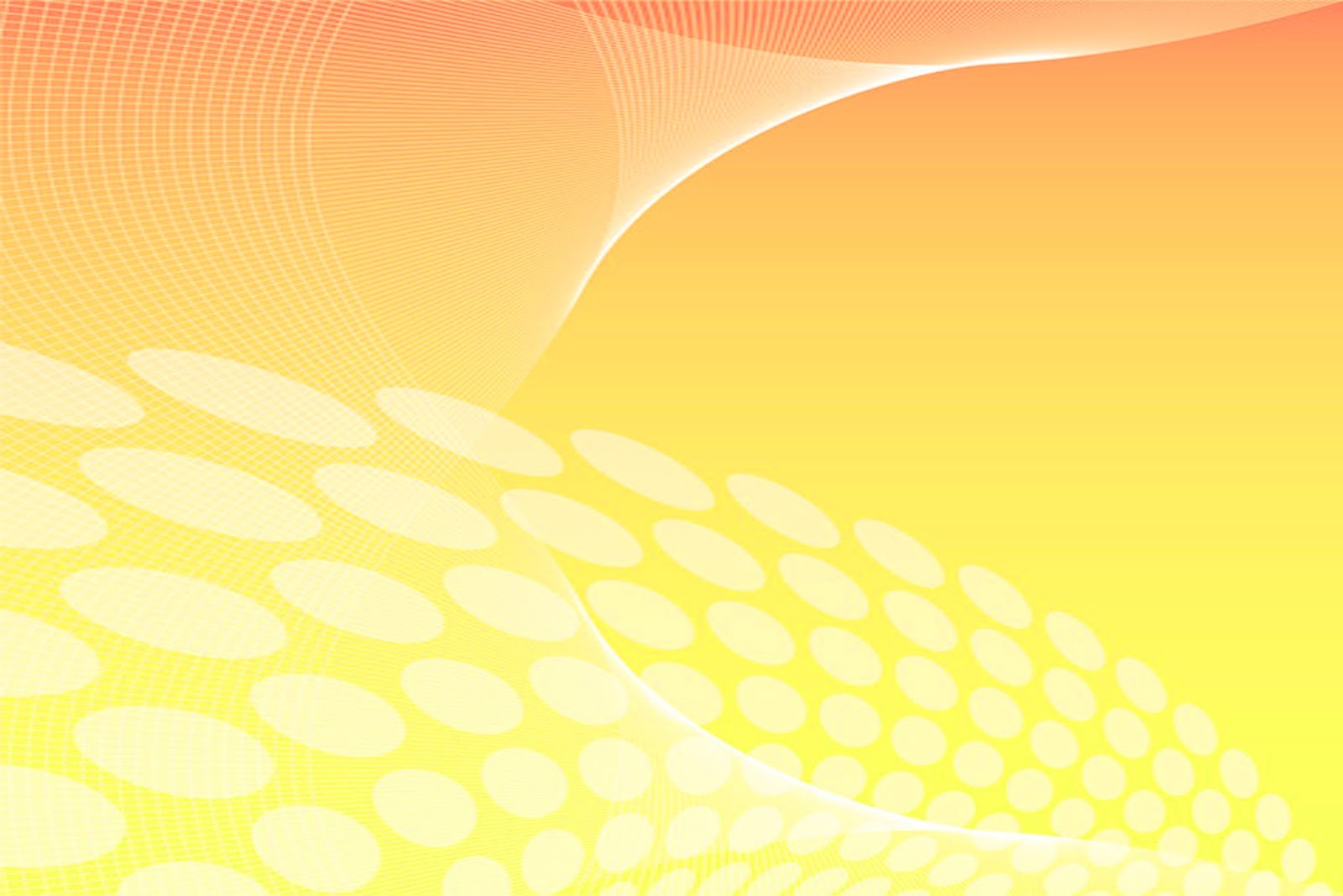 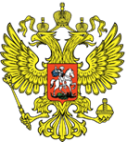 МИНИСТЕРСТВО ПРОСВЕЩЕНИЯ
РОССИЙСКОЙ ФЕДЕРАЦИИ
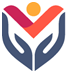 Центр защиты прав
и интересов детей
4 группы: 
1. Обучающиеся с низкой вероятностью проявлений рискованного (в том числе, аддиктивного) поведения.
   2. Обучающиеся со средней вероятностью проявлений рискованного (в том числе, аддиктивного) поведения.
   3. Обучающиеся с высокой вероятностью проявлений рискованного (в том числе, аддиктивного) поведения.
   4. Обучающиеся с высочайшей вероятностью проявлений рискованного (в том числе, аддиктивного) поведения.
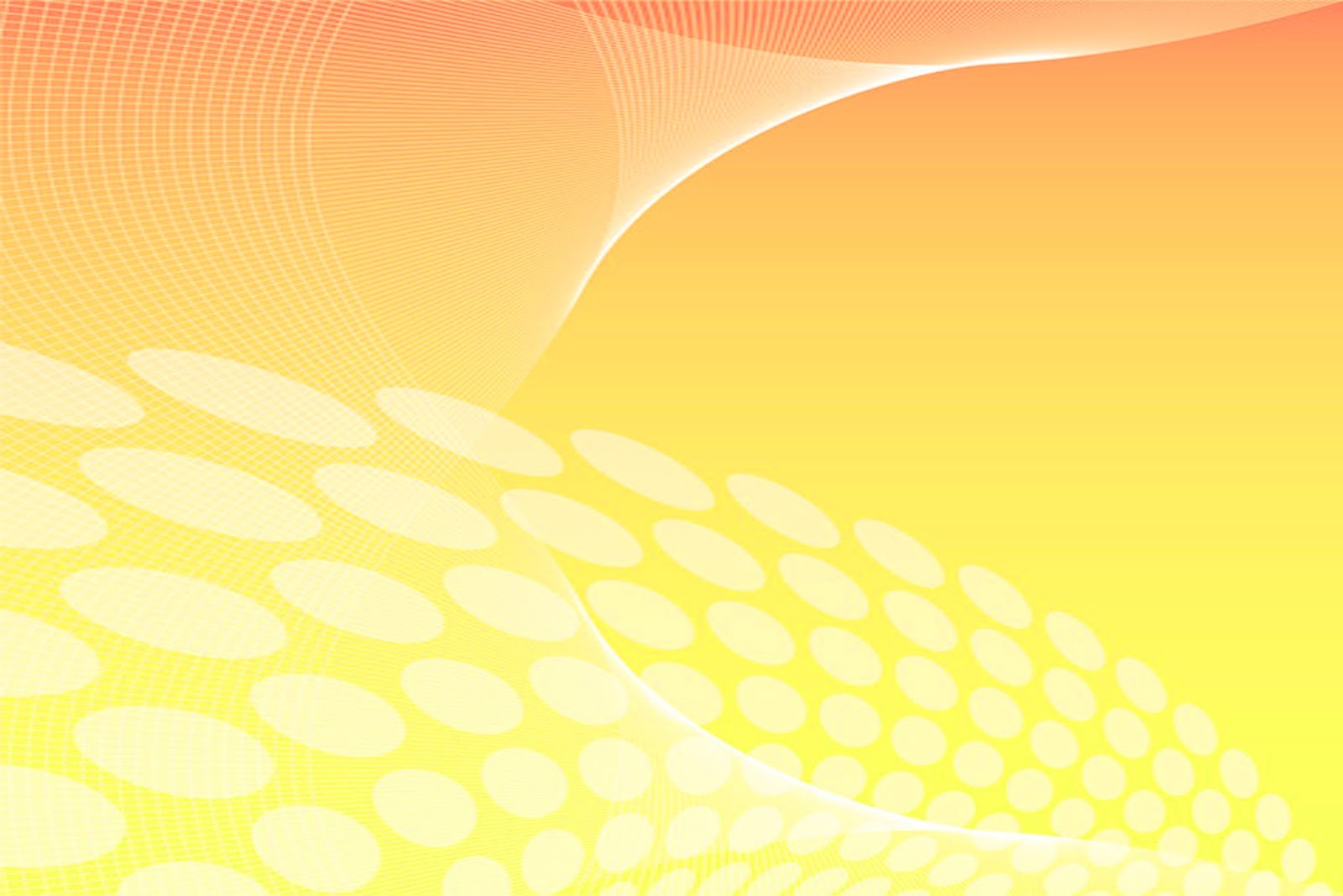 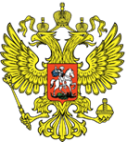 МИНИСТЕРСТВО ПРОСВЕЩЕНИЯ
РОССИЙСКОЙ ФЕДЕРАЦИИ
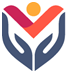 Центр защиты прав
и интересов детей
Спасибо за внимание!